ECUADOR
:
Destino de Inversiones
Santiago de Chile, 18 febrero 2020
Invertir en Ecuador:
Un País de Oportunidades
Fomento a las Inversiones
Decreto Ejecutivo No. 252
22
Diciembre
2017
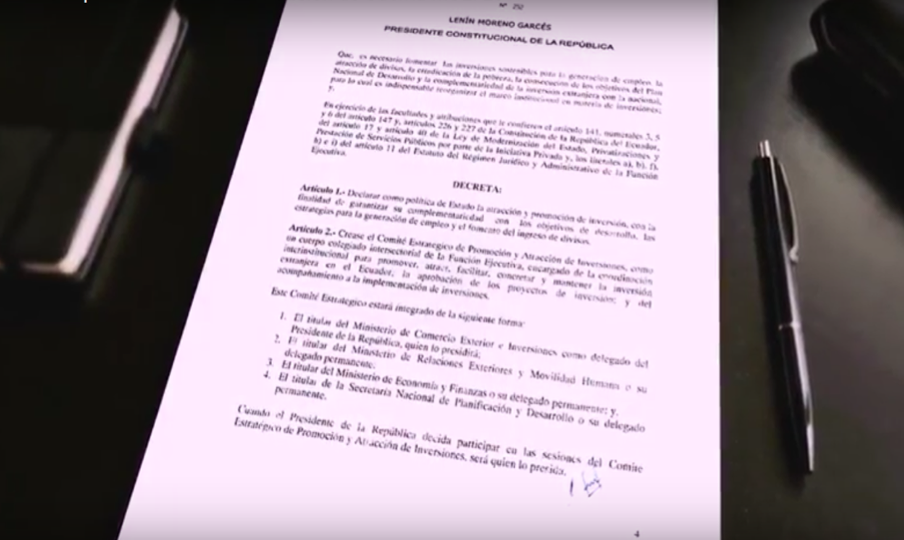 Declara la Atracción de Inversión como una Política de Estado

Crea el Comité Estratégico de Promoción y Atracción de Inversiones
INVERSIÓN NUEVA Y PRODUCTIVA EN EL CÓDIGO
ORGÁNICO DE LA PRODUCCIÓN,
COMERCIO E INVERSIÓN
Elementos esenciales
Inversiones nuevas y productivas a través
de la generación de Flujo de recursos
Incremento  de  acervo  de  capital  en  la economía  a  través  de  la  adquisición  de activos productivos
Generación      de      nuevos      bienes      o servicios/ampliación     de     la     capacidad productiva de los existentes
Generación de nuevas fuentes de trabajo
INCENTIVOS PARA ATRACCIÓN DE INVERSIONES
NUEVO PROCESO PARA OTORGAMIENTO DE CONCESIONES
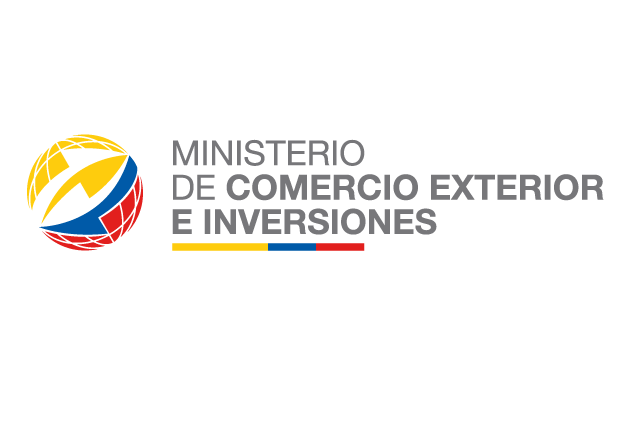 PRINCIPALES TRIBUTOS/CARGA INVERSIONES (IED)
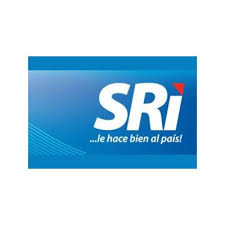 IMPUESTO A LA RENTA (25%)
IMPUESTO AL VALOR AGREGADO (12%)
IMPUESTO A LA SALIDA DE DIVISAS (5%)
IMPUESTO A LOS CONSUMOS ESPECIALES (15%, 30% ETC.)
UTILIDADES TRABAJADORES/PARAFISCAL (15%). TE: 33-35%
ARANCELES IMPORTACION
CODIGO DE LA PRODUCCION: PRINCIPAL NORMA DE INVERSIONES DE ECUADOR
[Speaker Notes: Colombia: 40%
Perú: 28%
Argentina: 35%]
INCENTIVOS TRIBUTARIOS
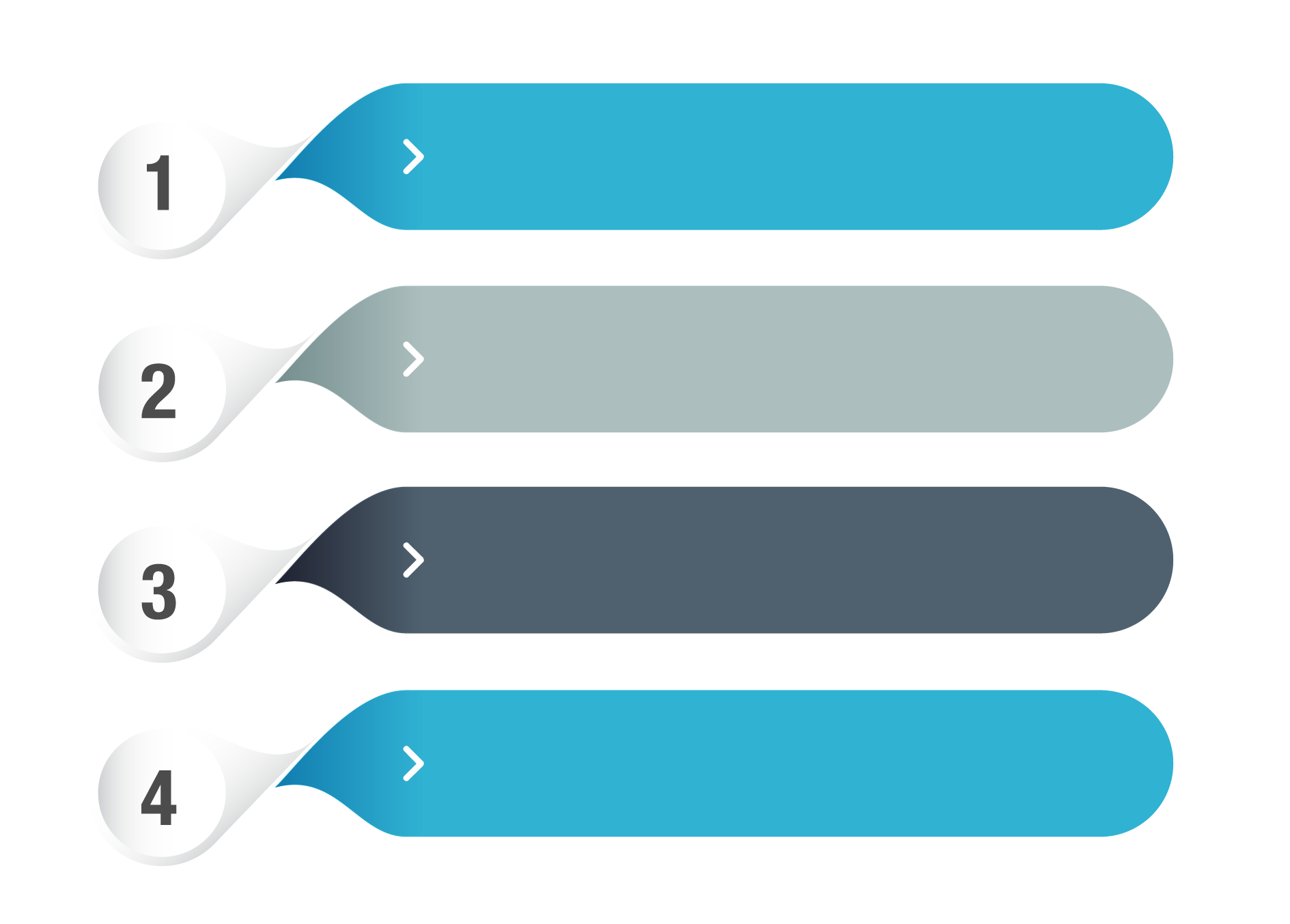 Incentivos Generales
Incentivos Sectoriales
Incentivos para Zonas
Deprimidas
Incentivos para ZEDE
SECTORES PRIORIZADOS
Para generar valor agregado
de
Industrias de materiales y tecnologías de construcción sustentables
Petroquímica y oleoquímica
Servicios	Logísticos comercio exterior
Farmacéutico
Industrial,  agroindustrial
y agroasociativo
Sector  agrícola;  producción  de alimentos  frescos,  congelados, e industrializados
Exportación de servicios
Metalmecánica
Desarrollo y servicios de software, producción y desarrollo de hardware tecnológico, infraestructura digital, seguridad informática, productos y contenido digital, y servicios en línea
Cadena forestal y agroforestal y sus productos elaborados
Energía Renovable
Turismo, cinematografía y audiovisuales; y, eventos internacionales
Biotecnología aplicado
y	software
Eficiencia energética.- Empresas de servicios de eficiencia energética
INDUSTRIAS BÁSICAS
Radio, Tv y celulares
Electrodomésticos
Sustancias químicas básicas
Productos químicos
Plaguicidas y productos de uso agropecuarios
Productos cerámicos
Jabones, detergentes, perfumes y  preparados  de tocador
Prendas de vestir y textiles
Cuero y calzado
Producción de cemento
RESUMEN EXONERACIONES PARA INVERSIONES NUEVAS
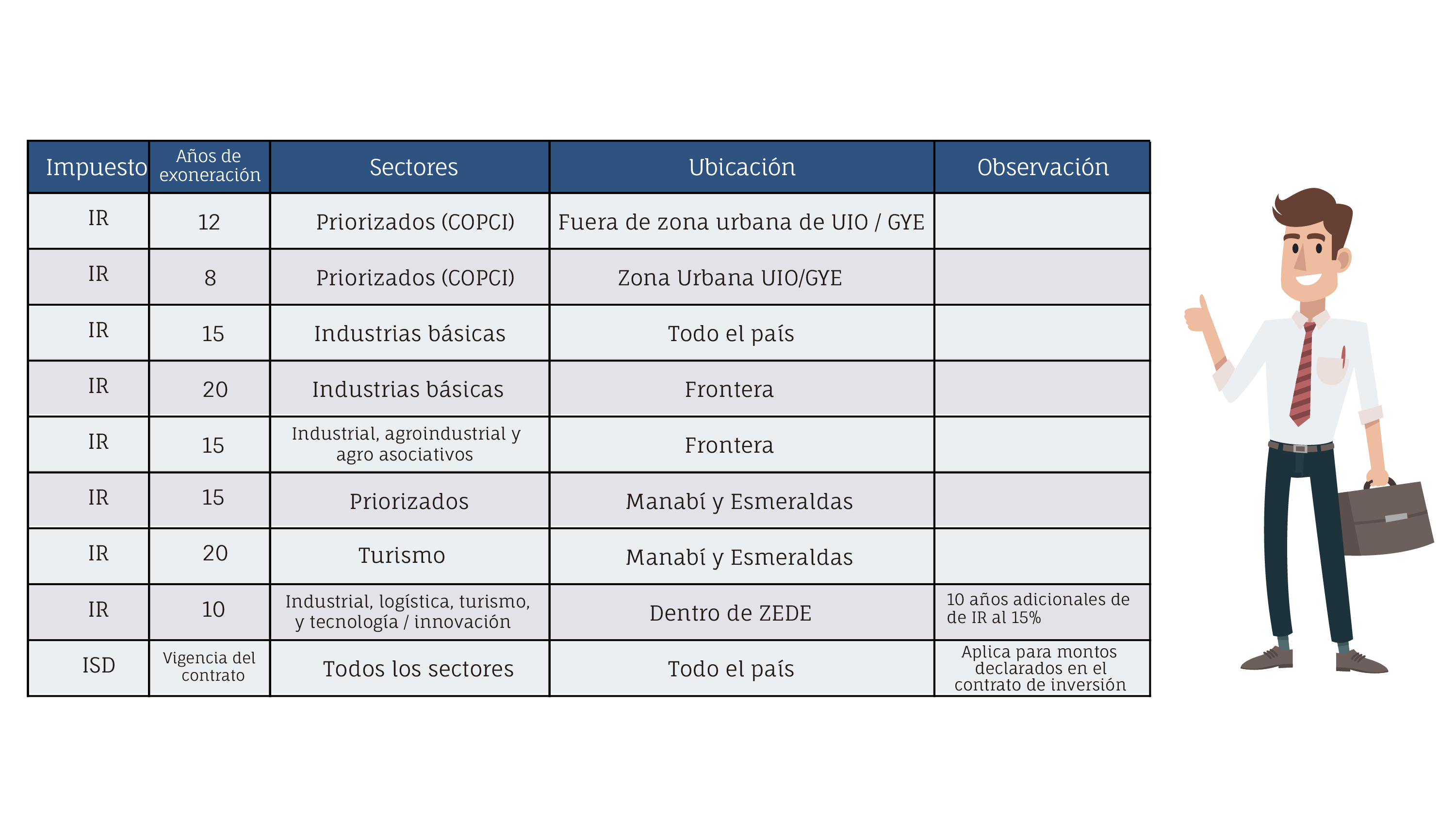 INCENTIVOS EN ZONAS DEPRIMIDAS
(Zona con altos índices de desempleo,
necesidades insatisfechas, vulnerabilidad)
INCENTIVO PARA LAS EMPRESAS QUE REALIZAN
INVERSIONES EN  ZONAS DEPRIMIDAS
Para  el  cálculo  del  Impuesto  a  la  Renta  tendrán  una deducción  adicional  del  100%  los  costos  por  sueldos, salarios,  y  beneficios  sociales  por  generación  de  nuevo empleo en Zonas Deprimidas por 5 años.

(Art .24 #3 de COPCI)
INCENTIVOS ESPECÍFICOS ZONAS ESPECIALES DE
DESARROLLO ECONÓMICO
YACHAY
Exoneración  del  pago  del  IR  y  su  anticipo  por  los  primeros  10  años, contados  a  partir  del  primer  ejercicio  fiscal  en  el  que  se  generen ingresos operacionales.
Reducción adicional de 10 puntos porcentuales en la Tarifa de IR, por el plazo de 10 años a partir de la finalización del periodo de exoneración total de este impuesto
Exención  del  pago  de  aranceles  de  las  mercancías  extranjeras  que ingresen   a   dichas   zonas,   para   el   cumplimiento   de   los   procesos autorizados.
0%  de  IVA  en  importación  de  bienes  destinados  exclusivamente  a  la zona   autorizada   o   incorporados    en   alguno   de   los   procesos   de transformación productiva allí desarrollados.
Crédito  Tributario  en  el  IVA  pagado  en  la  compra  de  materias  primas,
insumos    y    servicios    provenientes    del    territorio    nacional    que    se incorporen al proceso productivo.
La  exoneración  del  ISD  por  concepto  de  importaciones  de  bienes  y servicios relacionados con su actividad autorizada y para las operaciones de financiamiento externo.
QUITO*
ELOY ALFARO

Zede litoral


Posorja
INCENTIVOS GENERALES – IMPUESTO AL VALOR AGREGADO (IVA)
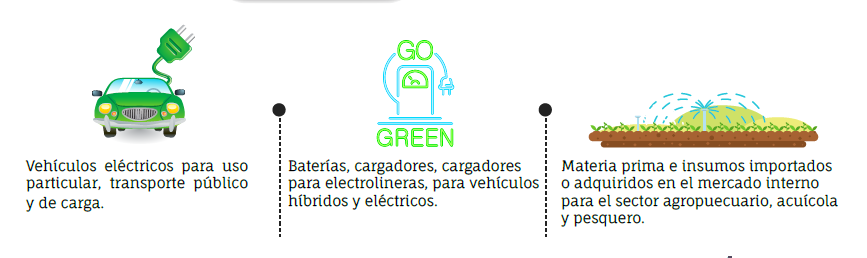 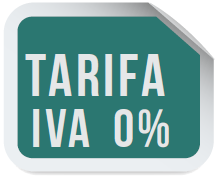 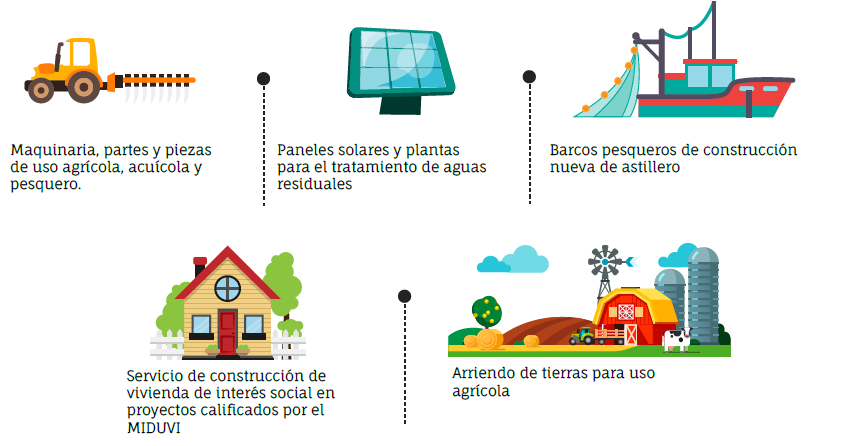 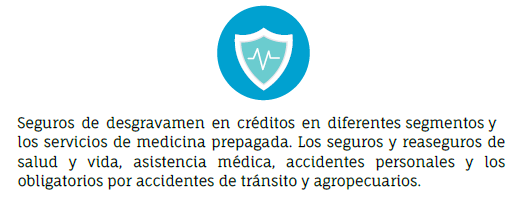 CONTRATOS DE INVERSIÓN
ALCANCE.- Otorgar estabilidad tributaria sobre los incentivos tributarios del COPCI
Es Opcional: Para acceder a los incentivos tributarios, no es necesario firmar el Contrato de Inversión.
Sector: Priorizados, Industrias básicas, Sectores estratégicos y actividades comerciales que
generen valor agregado.
Vigencia: De hasta 15 años, renovable por el período inicial aprobado.
Solución  de  Controversias:  Arbitraje  nacional  o internacional  en caso de inversionistas extranjeros.
Inversión nueva: mínimo USD 250,000 el primer año, 1 millón por todo el proyecto.
Estabilidad  de  incentivos  tributarios:  Se  mantendrán  inalterables  por  el  período  de vigencia del contrato.

Exoneración del ISD:
Por Importación de bienes de capital y materias primas.
Por dividendos distribuidos por sociedades nacionales o extranjeras domiciliadas en el Ecuador, a favor de beneficiarios residentes en el Ecuador o en el exterior
CONTRATOS DE INVERSIÓN
143 Contratos de inversión
aprobados con el valor de
USD 7,591 millones
creando
16,534 empleos directos

A Febrero 2019
Costos de servicios esenciales para industrias
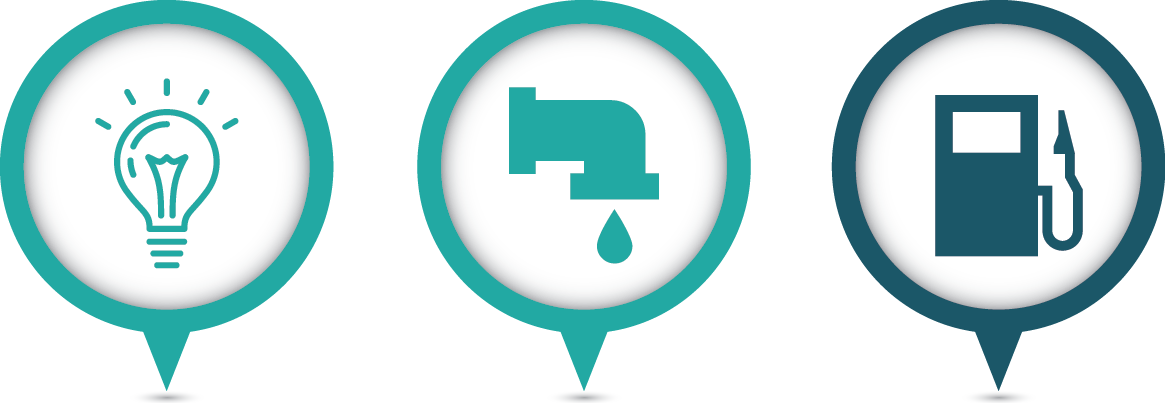 9.1¢
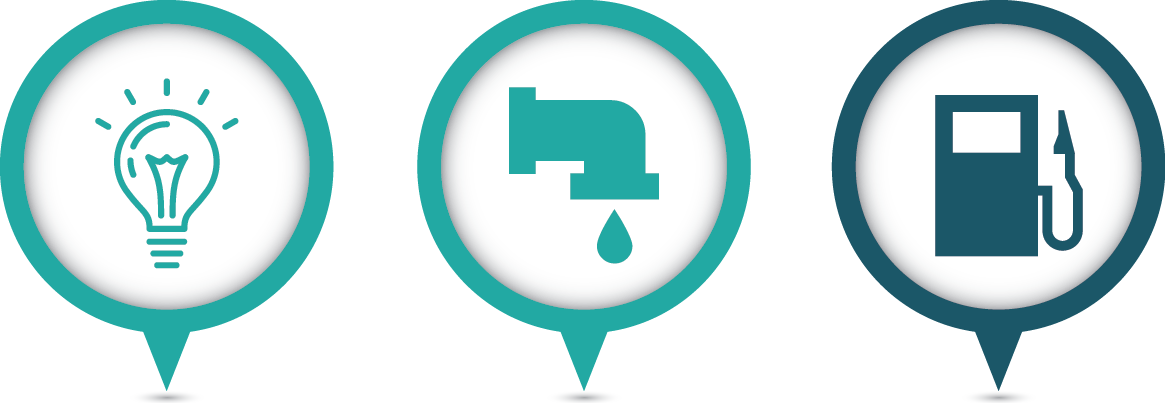 0.72$
Kilovatio promedio por hora
Por metro cúbico
*Fuente: Subsecretaría de Generación y Transmisión de Energía MEER , OLADE – Año 2014, Banco Mundial – Año 2014, Empresa Pública Metropolitana de Agua potable y Saneamiento – Año 2014
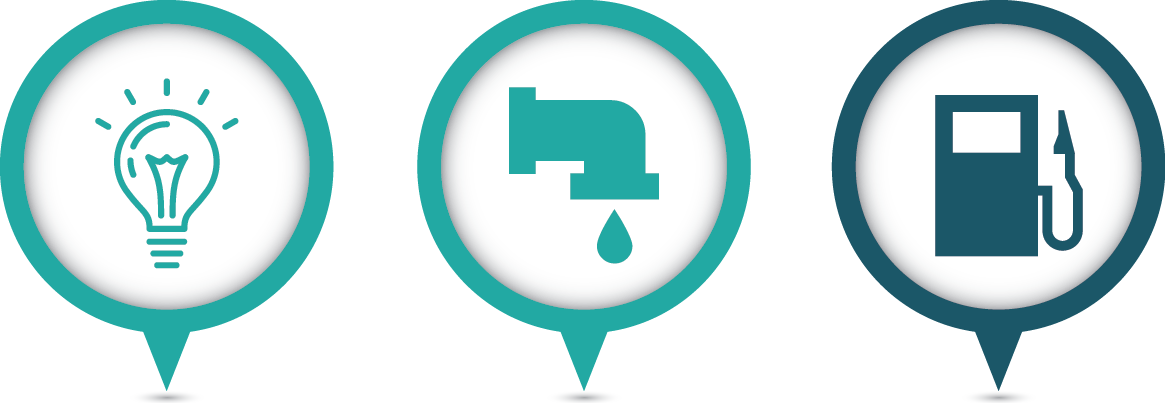 23¢
Por litro de diésel
Hemos Visto Ya Algunos Resultados…
Evolución de la Inversión Extranjera Directa en Ecuador
Fuente: Banco Central del Ecuador
MULTINACIONALES EN ECUADOR

En Ecuador hay aproximadamente 50 empresas clasificadas por Fortune Global 500, estos incluyen:
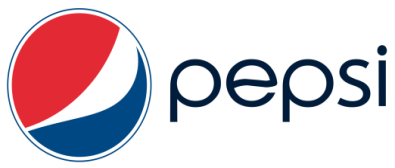 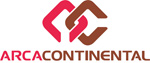 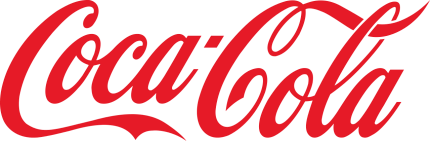 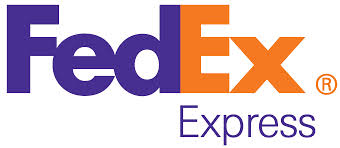 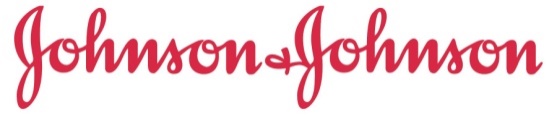 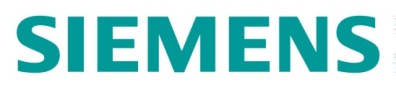 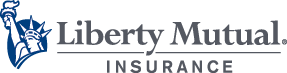 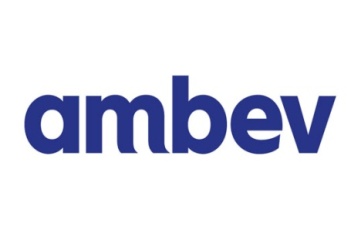 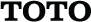 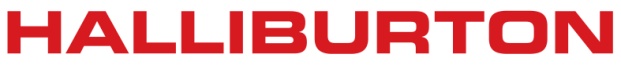 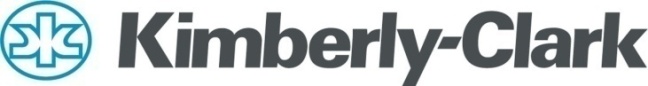 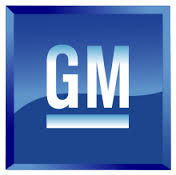 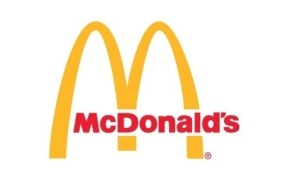 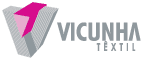 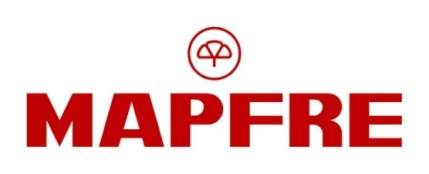 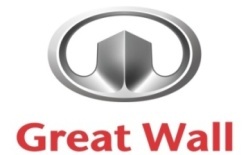 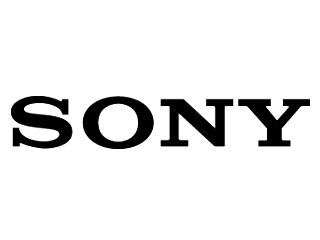 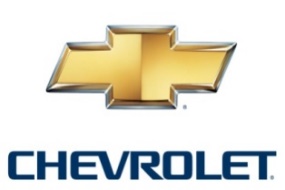 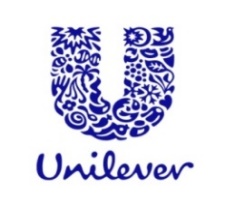 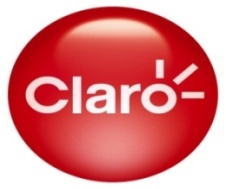 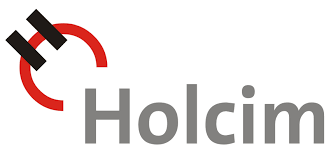 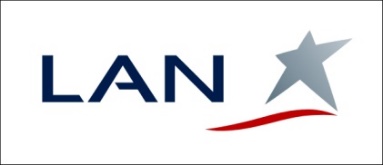 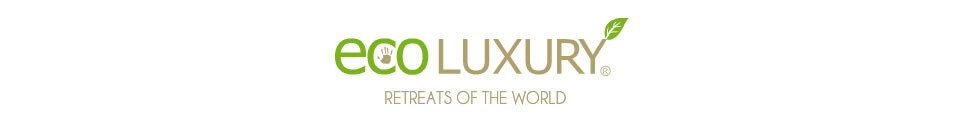 MULTINACIONALES EN ECUADOR

En Ecuador hay aproximadamente 50 empresas clasificadas por Fortune Global 500, estos incluyen:
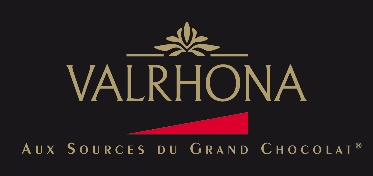 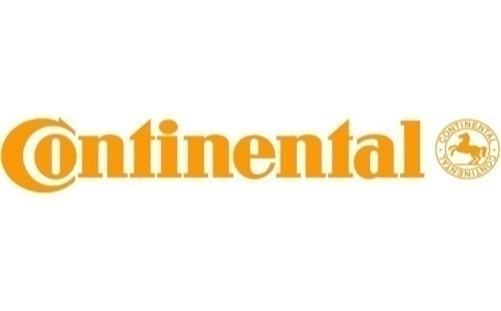 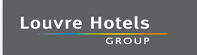 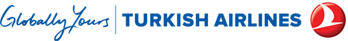 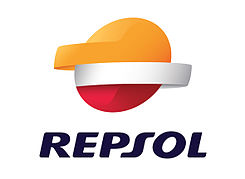 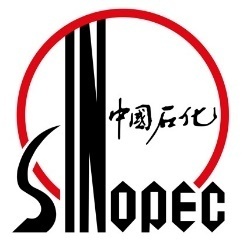 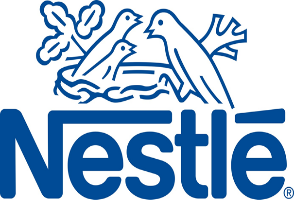 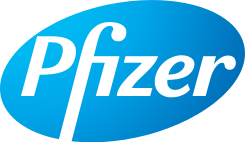 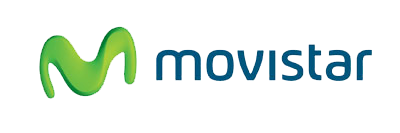 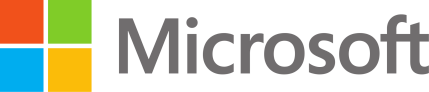 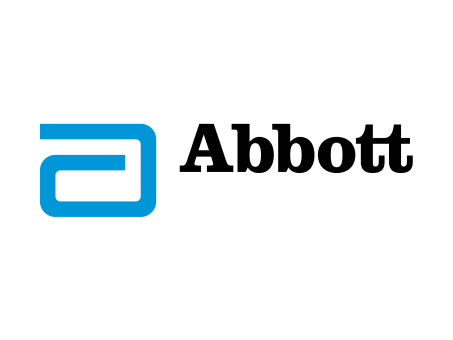 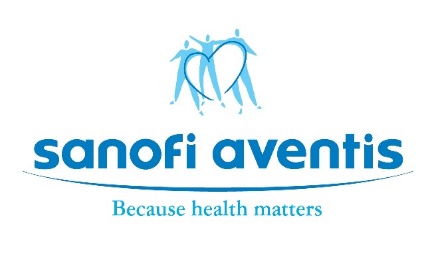 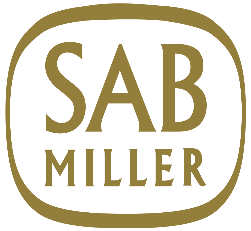 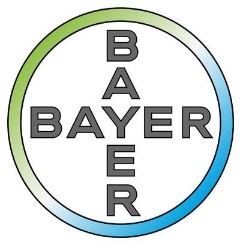 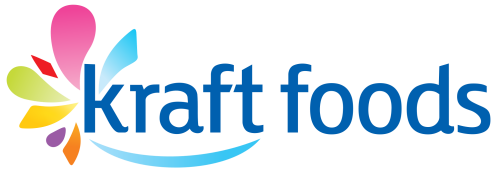 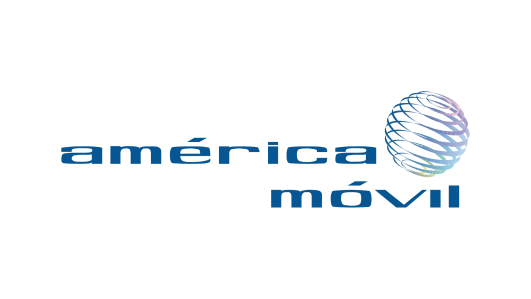 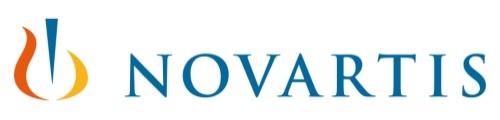 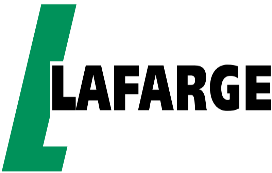 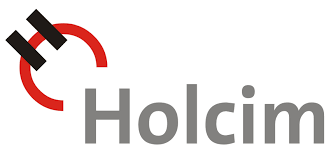 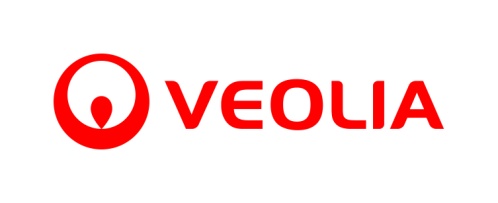 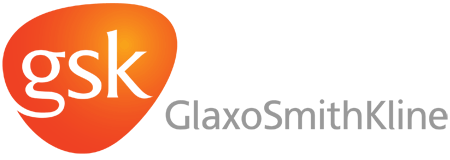 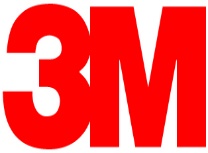 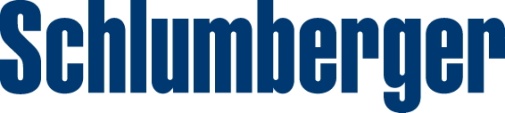 Oportunidades de Inversión en 
Proyectos del sector lácteo en Ecuador 

Planta Industrial para el procesamiento de Lácteos

Quesos nacionales diferenciados
1. Planta Industrial para el procesamiento de Lácteos
Objetivo.- 
Implementar planta industrial de lácteos para el desarrollo de la industria de productos lácteos y subproductos del Ecuador.

Descripción del proyecto.- 
Planta industrial de proceso de suero de leche y centros de acopio. 
La proteína de suero se ha valorado en forma positiva en los últimos seis años internacionalmente, debido a sus excelentes características nutricionales y digestivas. 
Ecuador cuenta con un apropiado entorno climático y ambiental para el desarrollo de la industria láctea. 
Dentro de las principales actividades de la industria láctea ecuatoriana, está la producción de quesos, que genera 8,5 litros de suero líquido, por cada kilo de queso elaborado. 
Actualmente se producen cerca de 1,5 millones de litros de suero líquido al día, y debido al crecimiento sostenido de la fabricación de quesos, se proyecta que la generación de suero líquido seguirá en aumento.
1. Planta Industrial para el procesamiento de Lácteos
Mercado potencial.- 

Nacional: 
Producto de consumo masivo de bebidas económicas con proteína de suero. 
Adultos mayores y bebes con productos de fácil digestión y alta proteína. 
Deportistas alta proteína. Materia prima para otras industrias. 

Internacional: 
Países de la región y el caribe con la misma oferta de productos.


Esta nueva planta de secado de leche estará conectada con varios centros de acopio a nivel nacional para asegurar el abastecimiento y satisfacer varios mercados de demanda nacional como programas de nutrición infantil, sobre alimentos altos en proteína para deportistas y adultos mayores, bebidas económicas con contenido proteico y exportación.
1. Planta Industrial para el procesamiento de Lácteos
Ubicación.- 
Ciudad de Ambato por ser un lugar central y tendrá 9 puntos de acopio en las provincias productoras Carchi, Imbabura, 2 Pichincha, Tungurahua, Chimborazo, Bolívar, Azuay y Manabí.

Etapa del proyecto.-
Estudio de factibilidad

Inversión.-
CAPEX: USD 15 020 526
OPEX: USD 2 148 082
TOTAL: USD 17 168 608

Datos financieros.-
TIR: 24%
VAN: USD 19.502.636,43
TASA DE DESCUENTO: 10%
2. Quesos nacionales diferenciados
Objetivo.- 
Generar, impulsar y optimizar la industria láctea en Ecuador con miras a la exportación..


Descripción del proyecto.- 
Inversión en 4 plantas queseras, para producción diferenciada (con denominación de origen):
• Queso Amasado Carchense
• Queso Chonero
• Queso de Hoja
• Queso Amasado Lojano
2. Quesos nacionales diferenciados
Mercado potencial.- 

Europa
Norteamérica
Local

Ubicación.- 

Localización de las plantas:
• Planta procesadora de Queso Amasado Carchense:Provincia Carchi, Cantón Tulcán
• Planta procesadora de Queso Chonero:Provincia Manabí, Cantón Chone
• Planta procesadora de Queso de Hoja:Provincia Cotopaxi, Cantón Laso
• Planta procesadora de Queso Amasado Lojano:Provincia Loja, Cantón Catamayo
2. Quesos nacionales diferenciados
Etapa del proyecto.-
Proyecto de prefactibilidad elaborado por el Ministerio de Industrias y Productividad - MIPRO.
Investigación y data del Centro de Industria Láctea del Ecuador – CIL

Inversión.-
CAPEX USD 9,73 MM
OPEX USD 21,24 MM
TOTAL USD 30,97 MM

Datos financieros.-
TIR: 18,30%
Tiempo de recuperación: 7 años
Link de Inversiones:
     https://sites.google.com/view/inversiones-ec/p%C3%A1gina-principal